Artificial Perfection vs. Real-Life Communication: Where Does Authenticity Actually Stand?
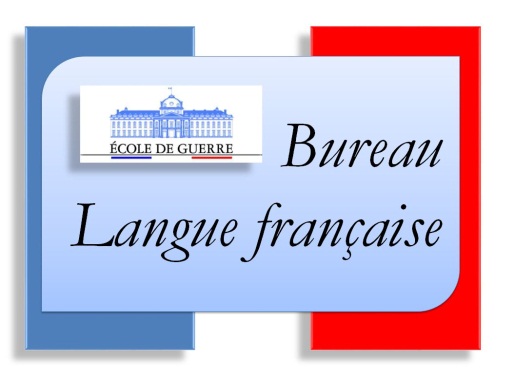 Teaching
Pratice
Evaluation
Jérôme COLLIN
Head, French Department
War College (Paris, France)
Phonetics
Je ne sais pas.
« je n’sais pas ! »
« je ø sais pas ! »
« j’sais pas ! »
« ch’sais pas ! »
« ch’chais pas ! »
« ø chais pas ! »
Syntax
Connais-tu le prénom de la fille que nous avons vue hier soir ?
« est-ce que tu connais le prénom de la fille qu’on a vue hier soir ? »
« ø tu le connais, le prénom de la fille qu’on a vue hier soir ? »
« tu l’connais l’prénom d’la fille qu’on a vue hier soir ? »
‘‘Military French’’
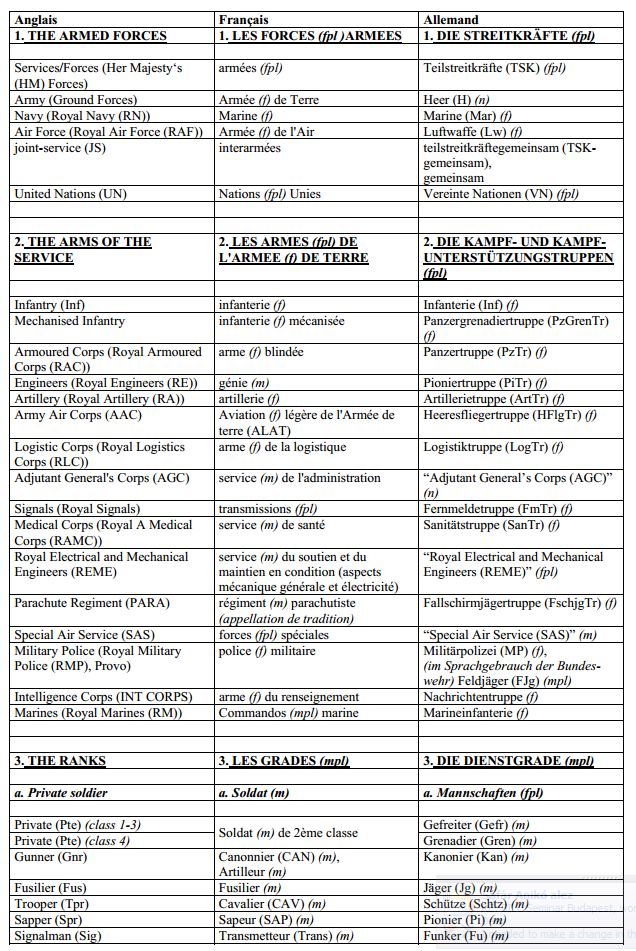 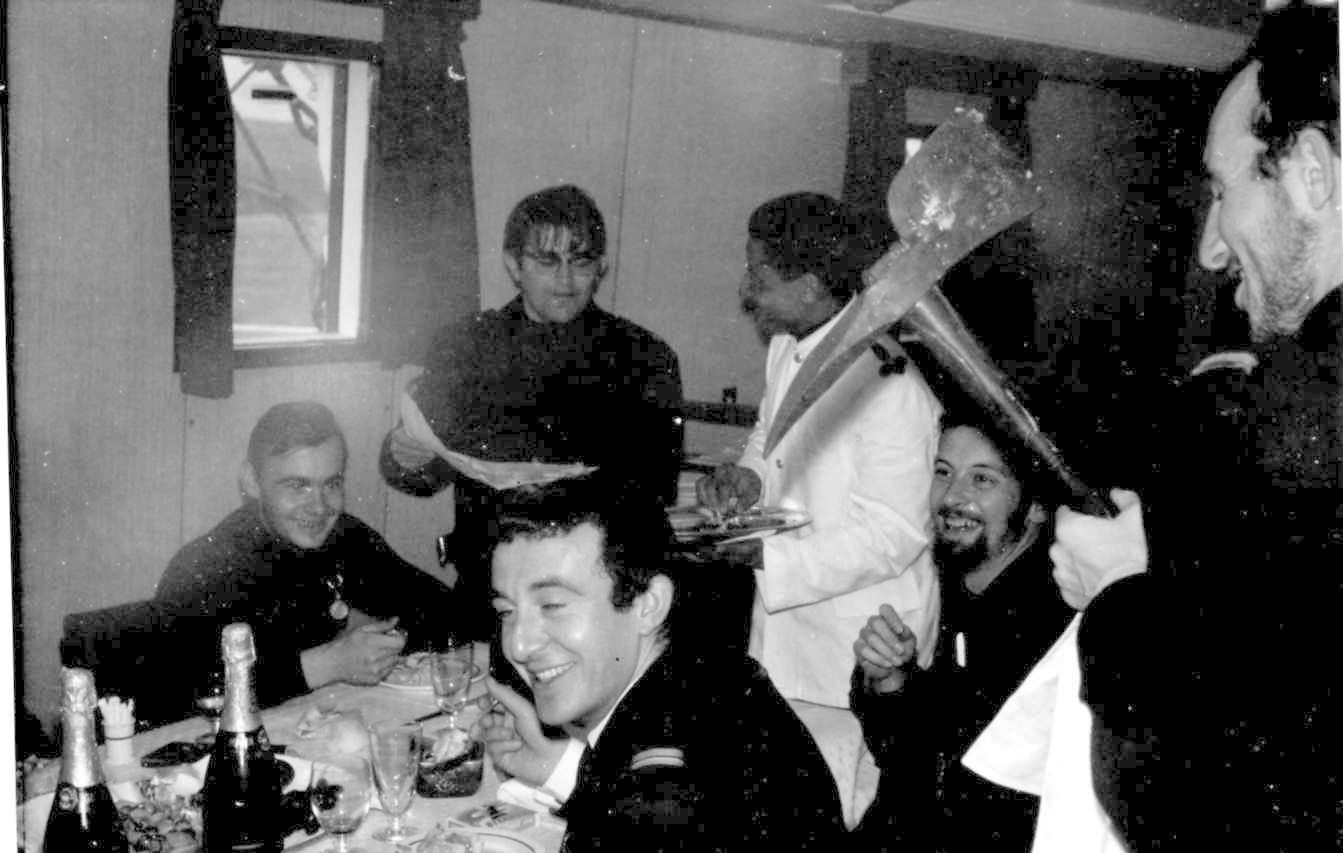 Norm vs. Usage
I Teaching
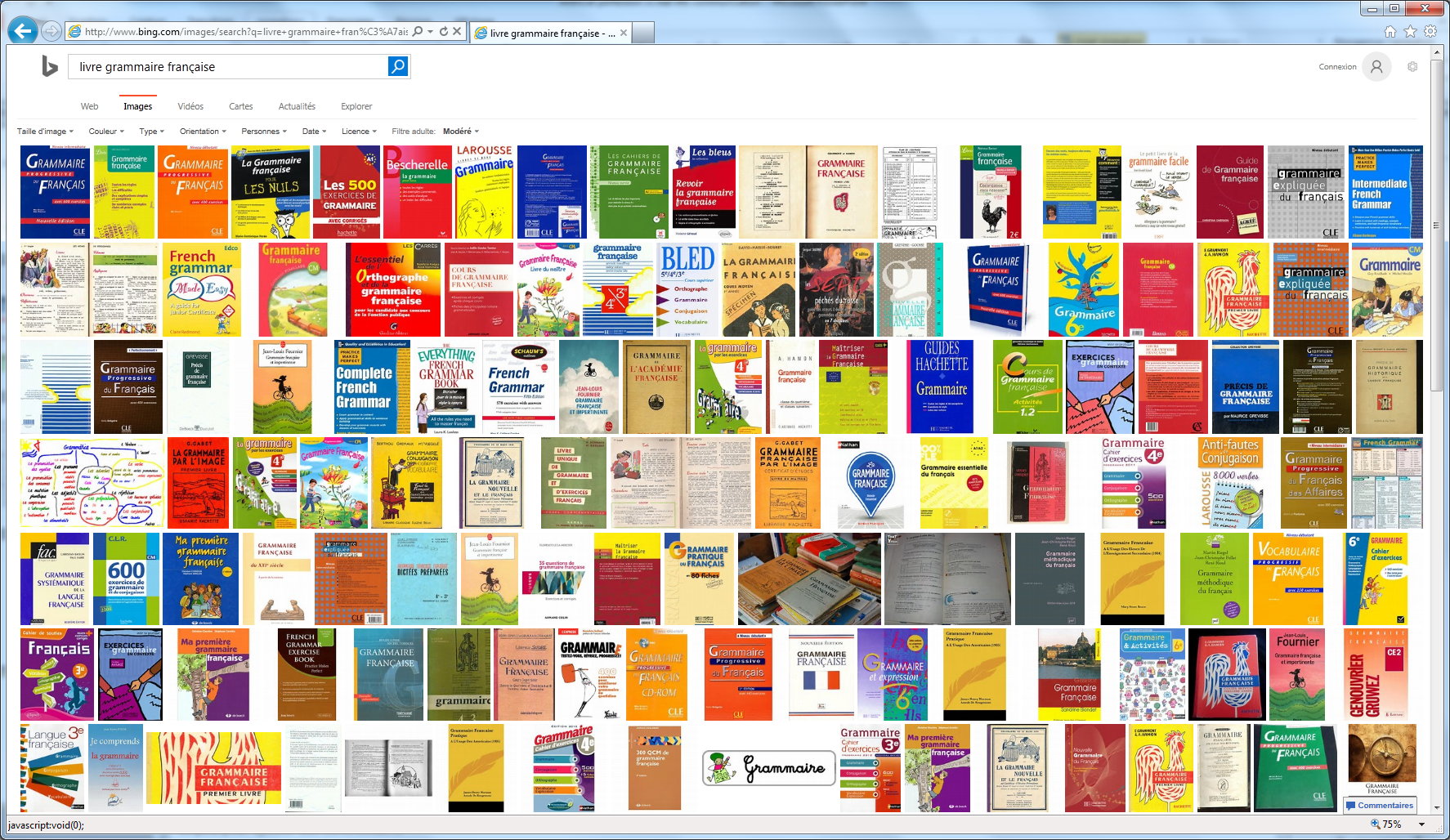 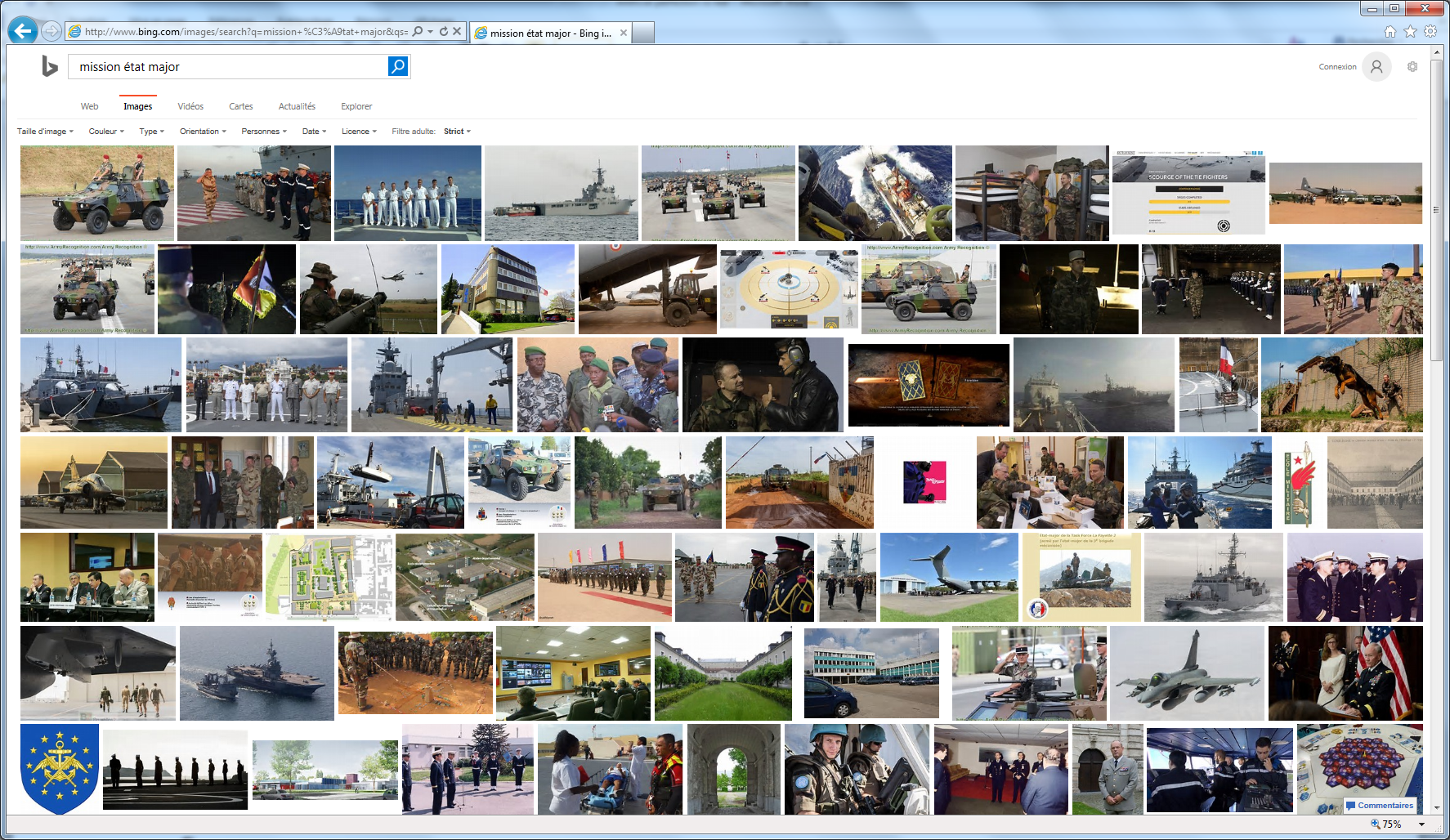 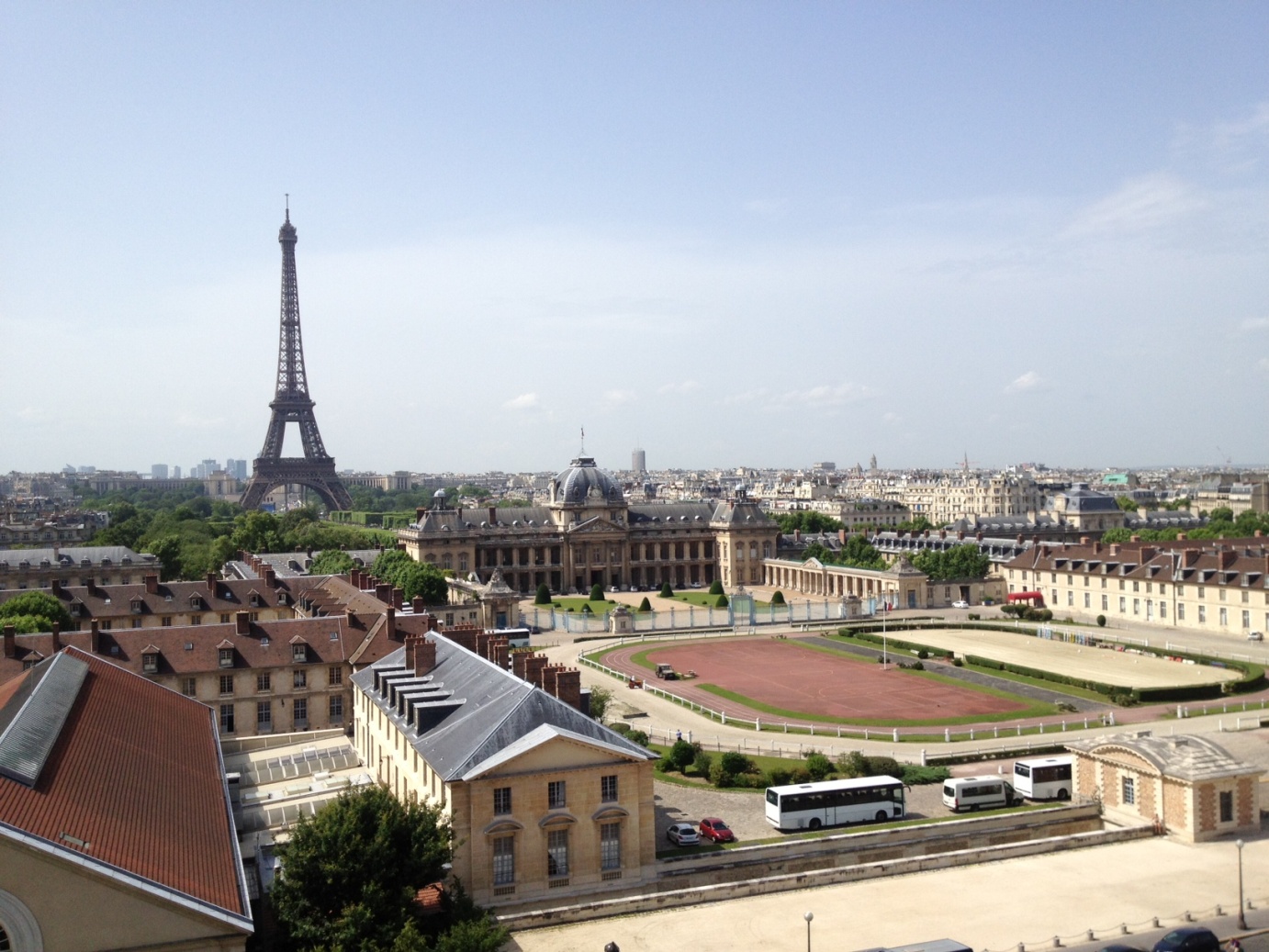 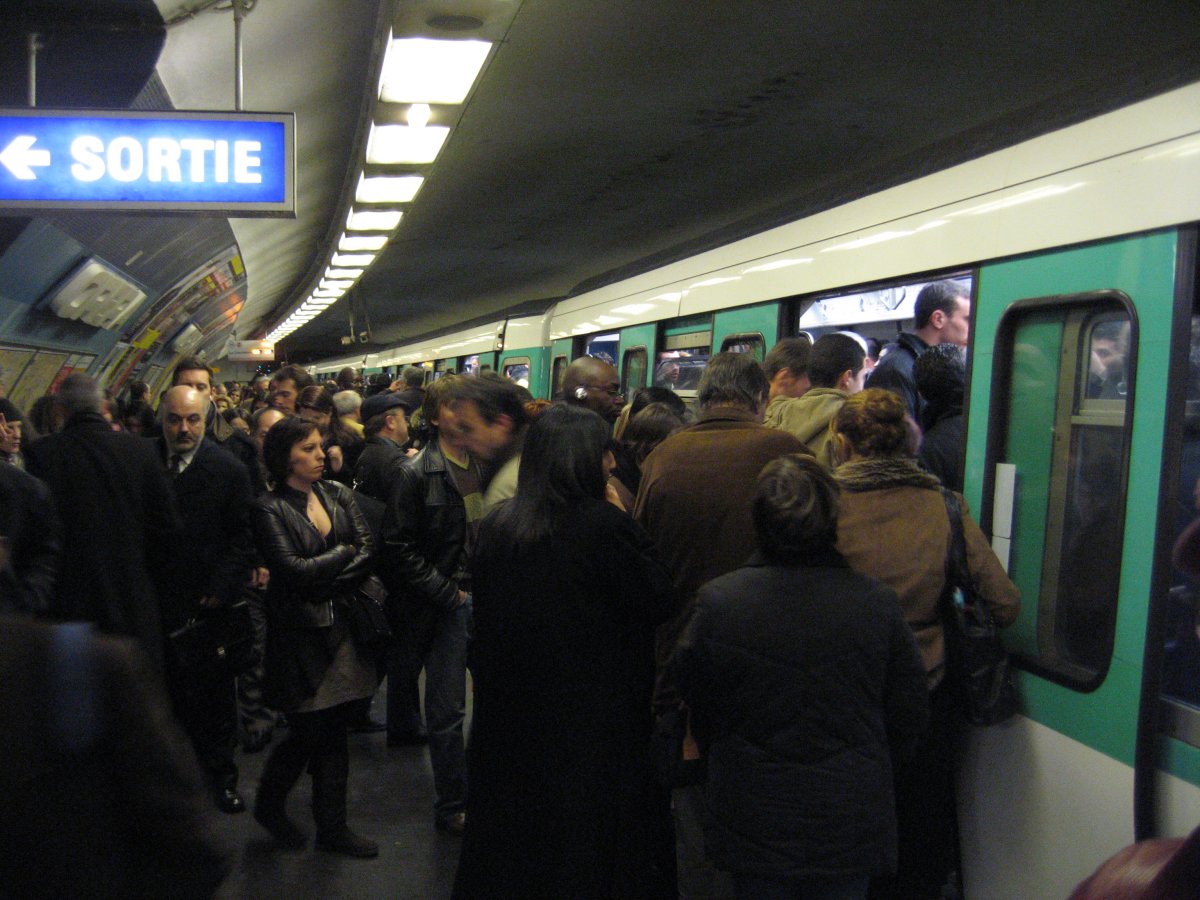 II Pratice
III Evaluation
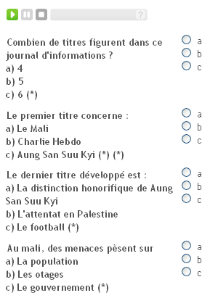 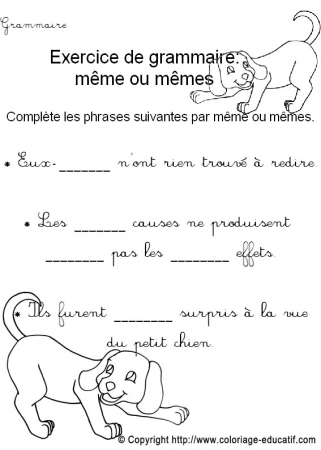 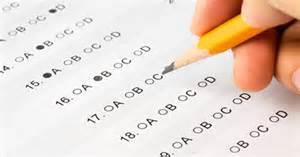 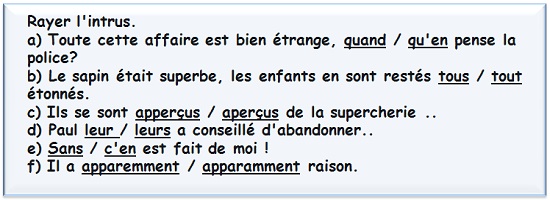 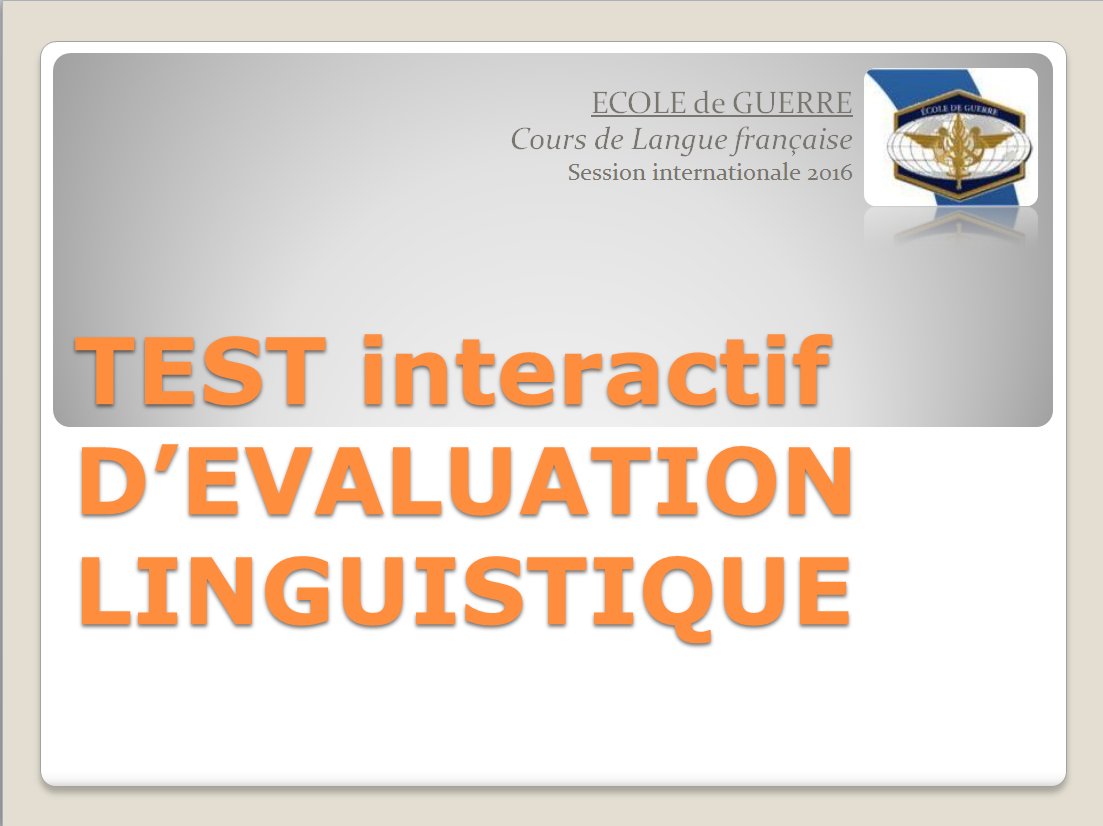 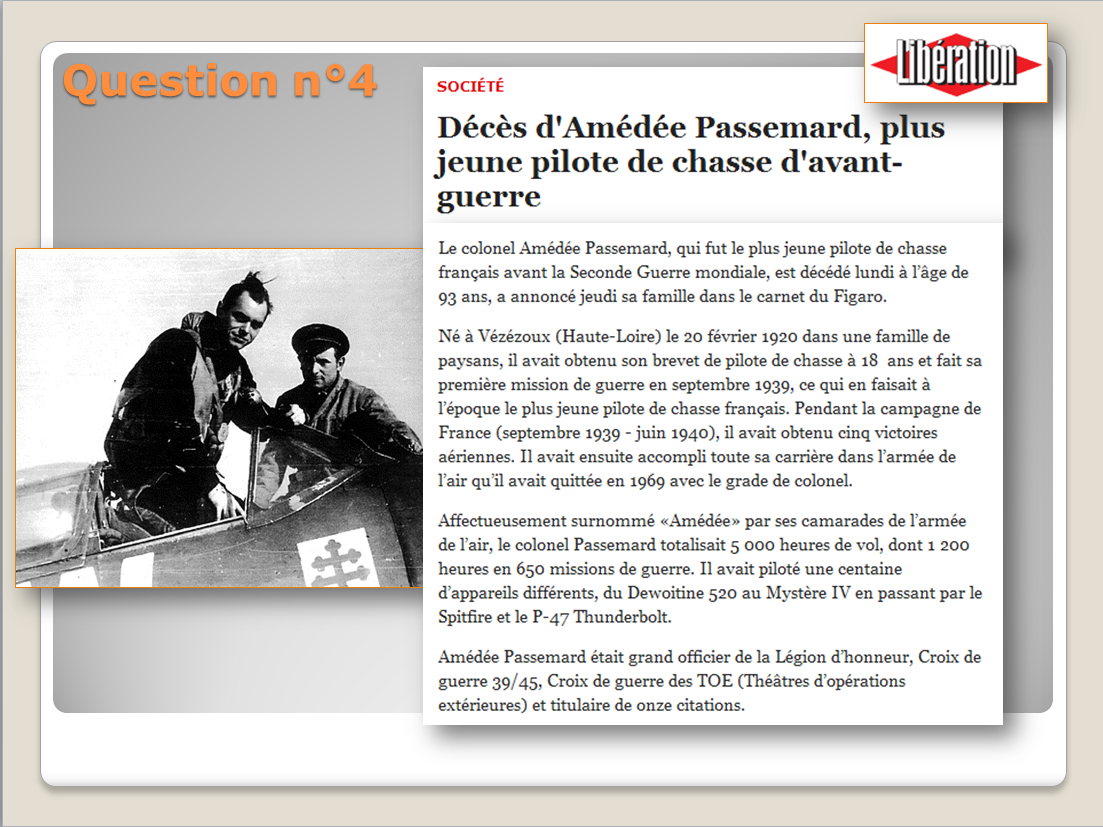 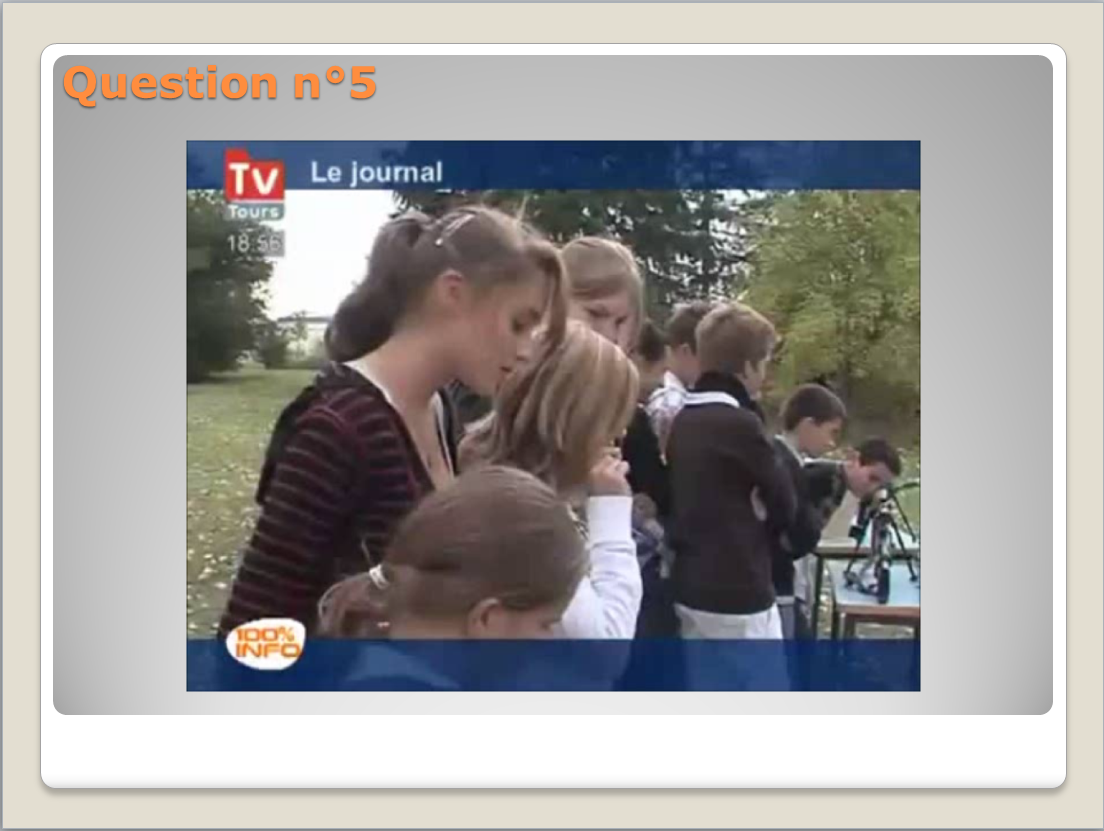 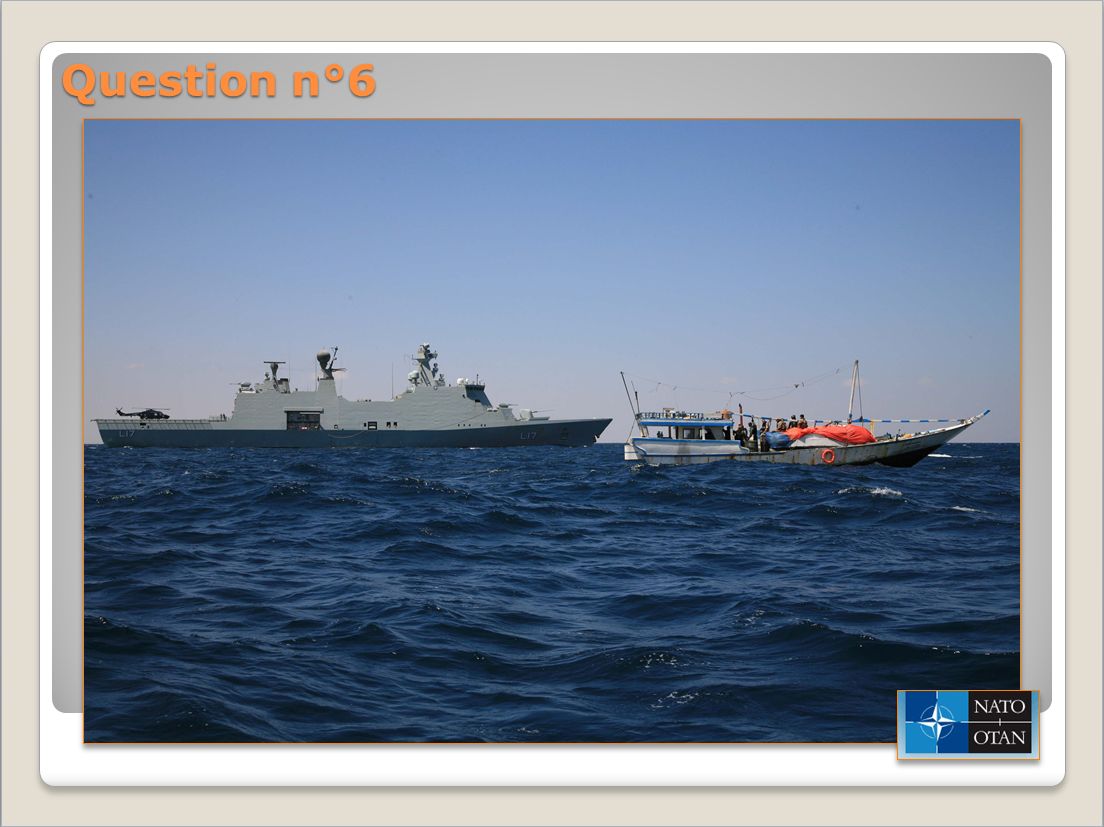 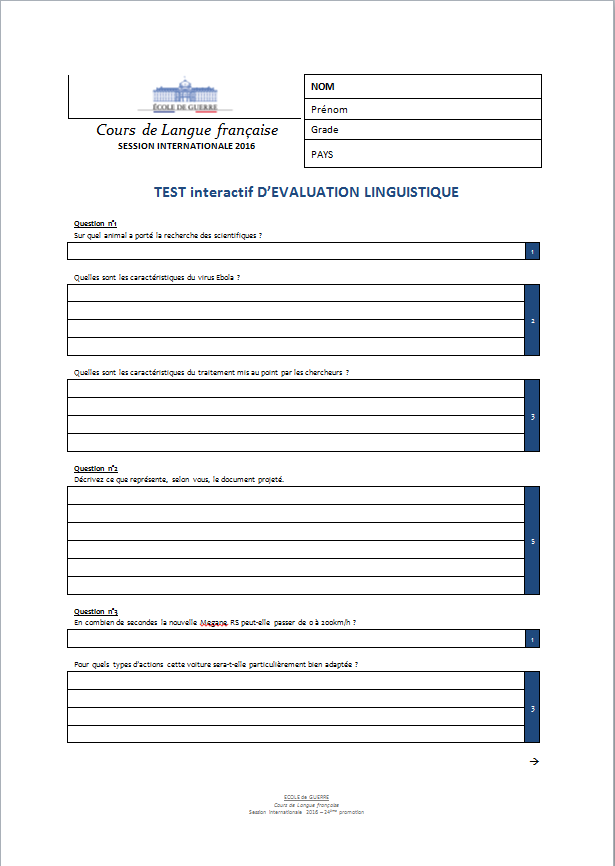 SLP
SLP
SLP
SLP
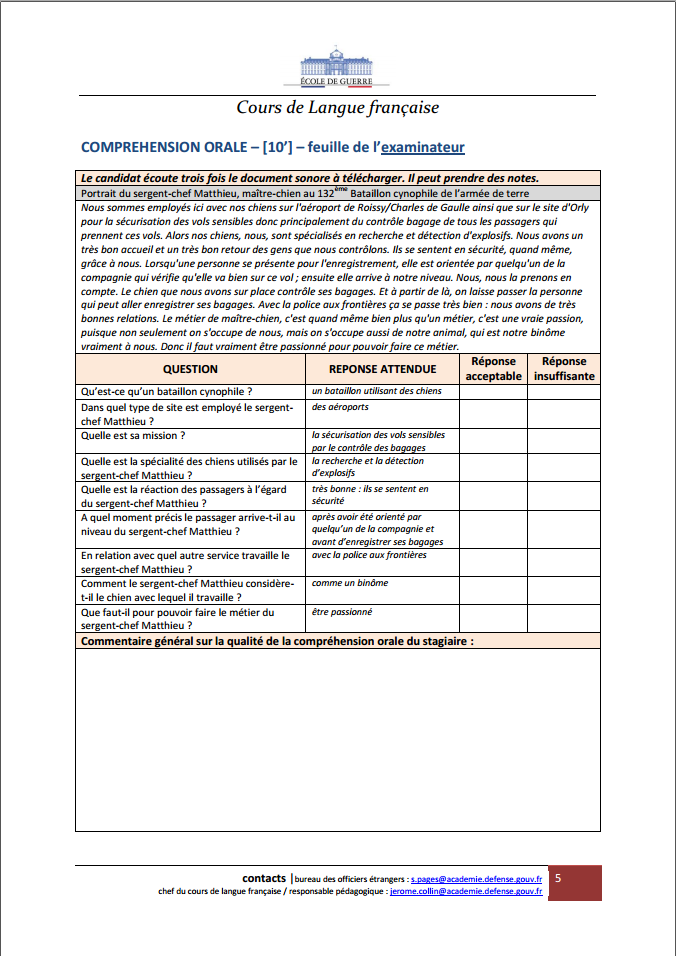 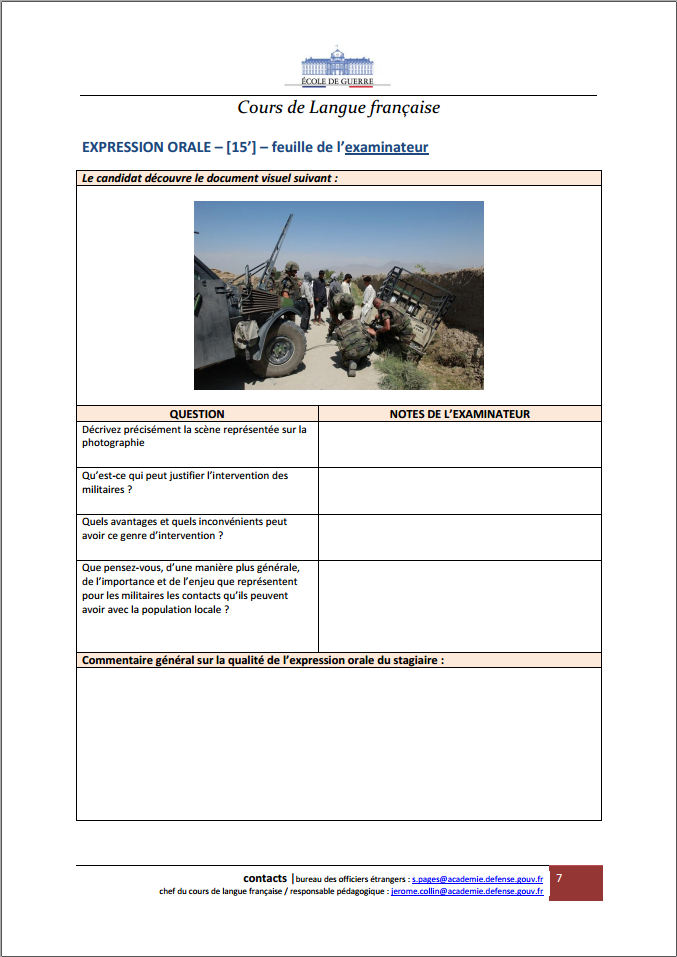 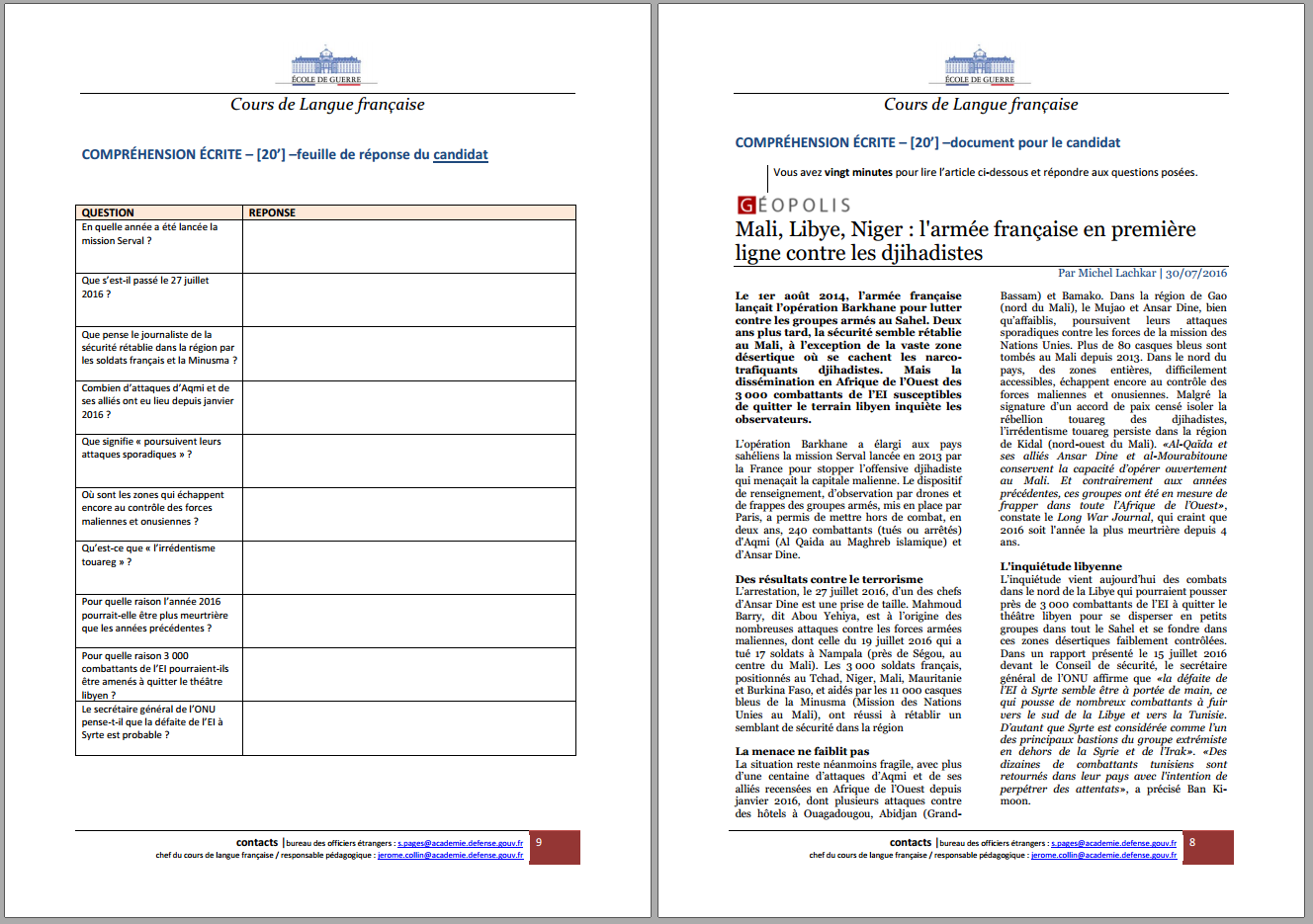 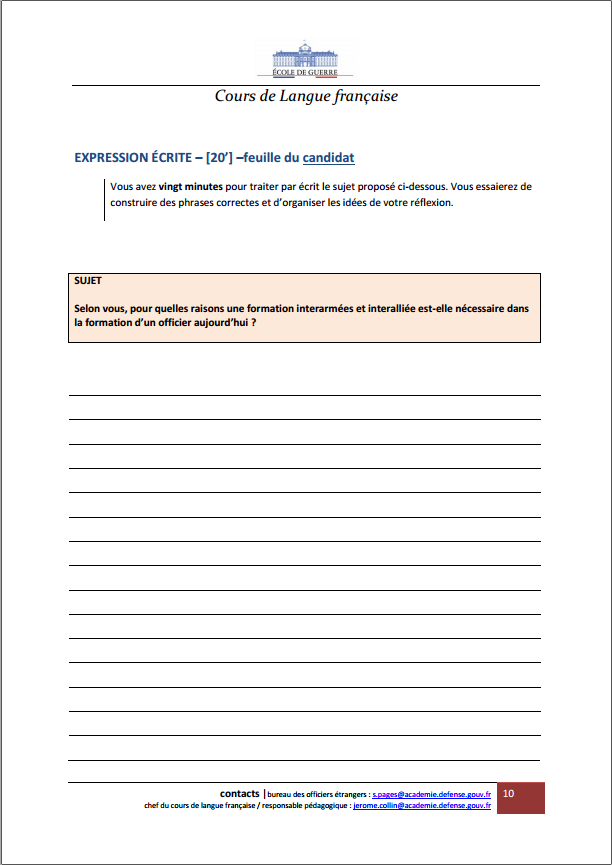 Conclusion